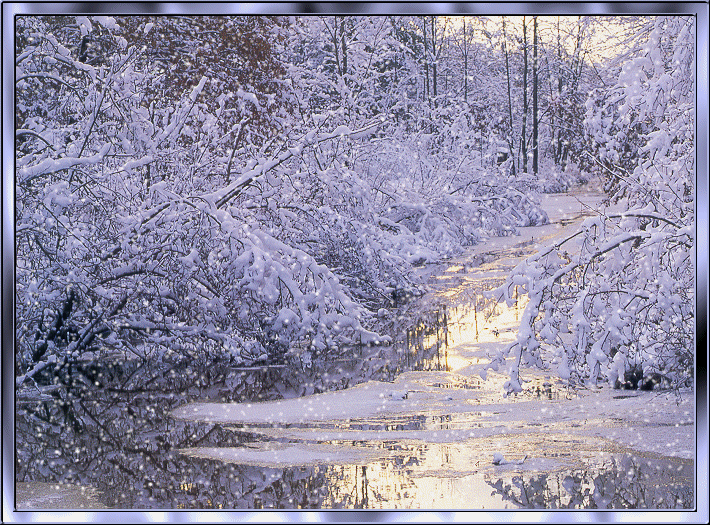 PENSIERI D’INVERNO
ATTIVITA’ AINCRONA 
4 C
Ins. Zanfardino Rosanna 
Italiano - Inglese
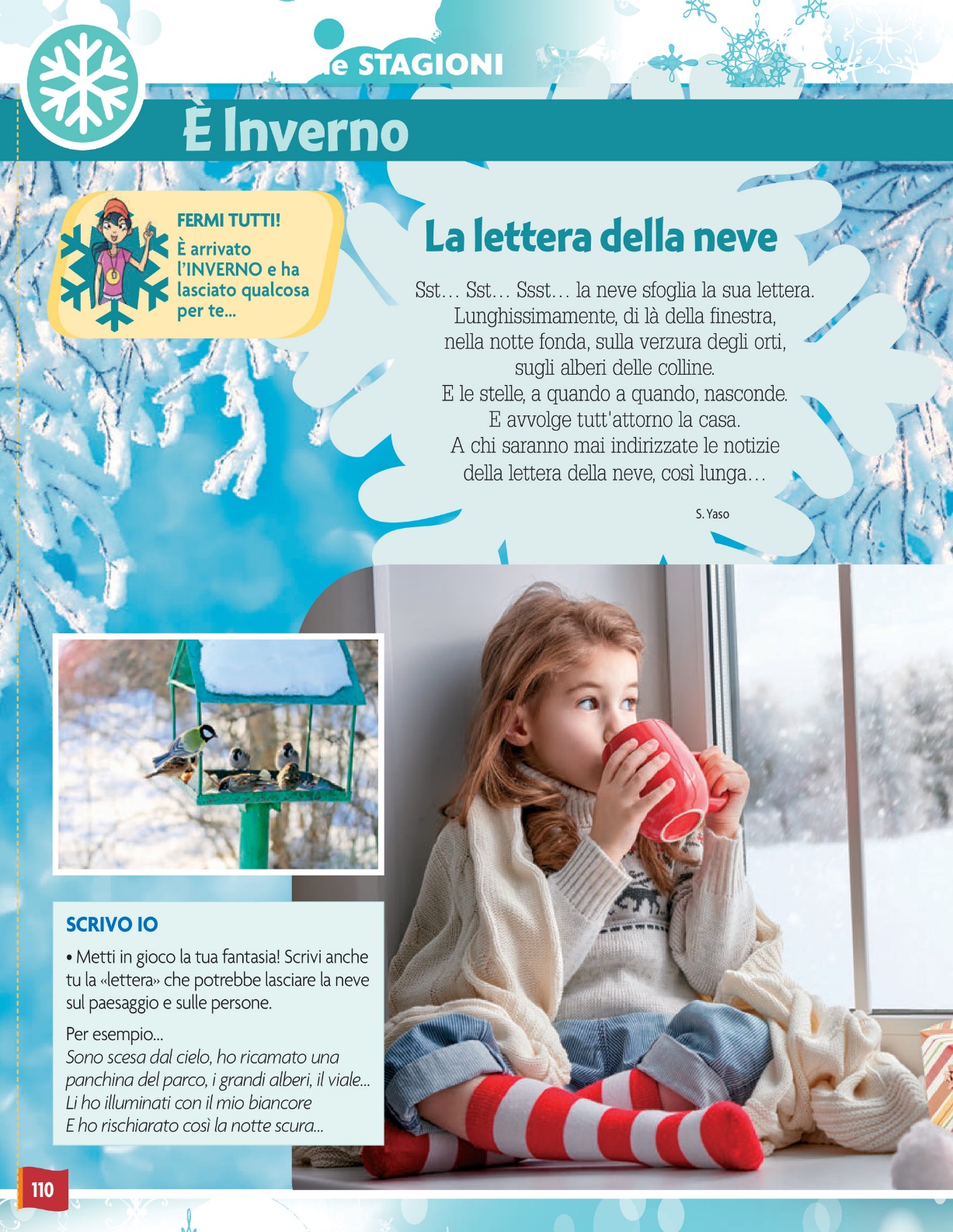 L’angolo della poesia
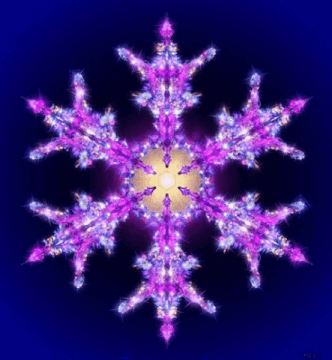 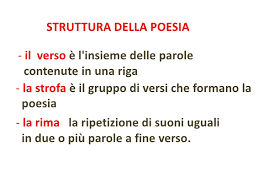 Linguaggio: ricco di parole che, accostate in modo originale creano immagini poetiche ricche di emozioni
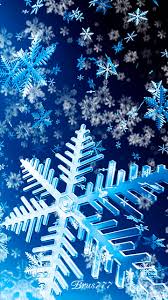 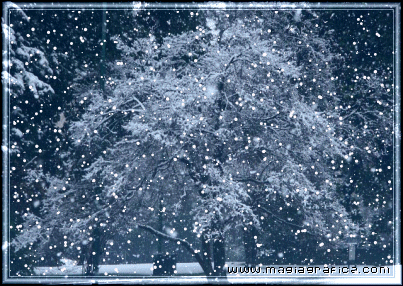 Continuiamo il nostro  viaggio nei racconti Fantasy
La descrizione arricchisce i racconti e li rende avvincentiNel  testo Fantasy luoghi e personaggi magici  e misteriosi ti fanno volare in foreste,  grotte caverne  e mondi incantati..Vai a pag.88- 89……del tuo libro di testo e scoprirai di più
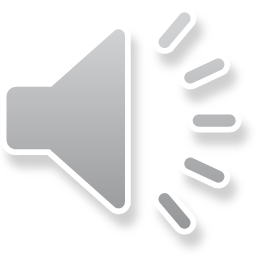 Individua nel testo le sequenze descrittive e sottolinea di azzurro la descrizione soggettiva
 e di giallo 
la descrizione oggettiva
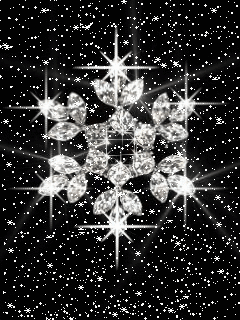 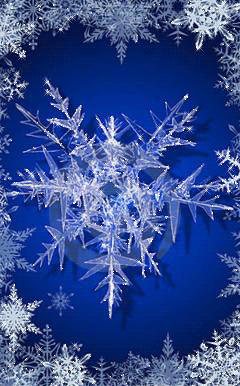 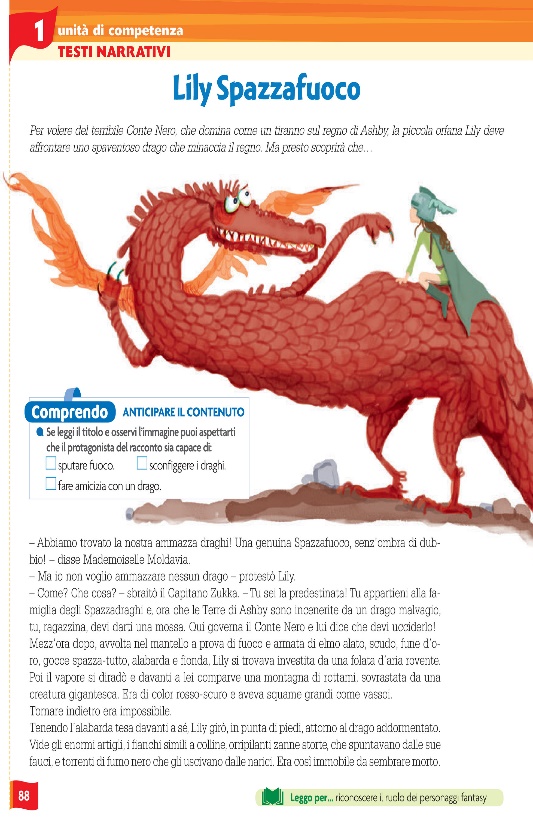 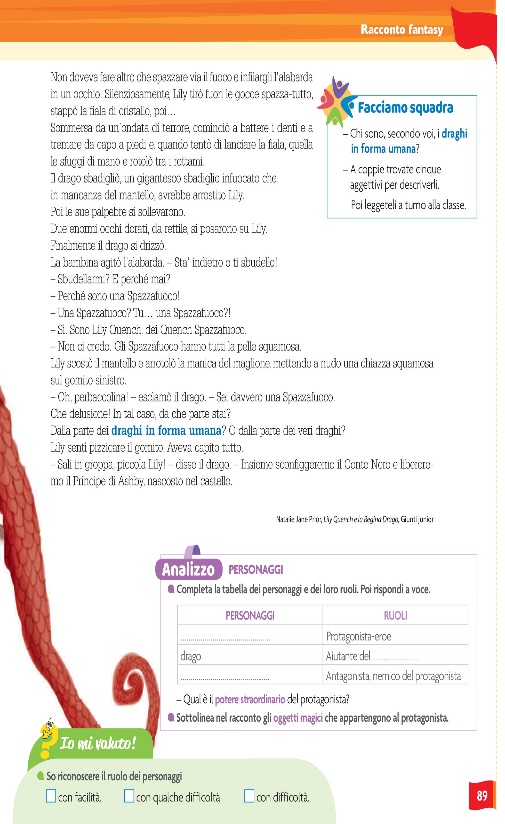 Credi che il racconto sarebbe accattivante senza la descrizione?
IL RACCONTO FANTASY
Creature magiche, maghi, streghe. Elfi, draghi..
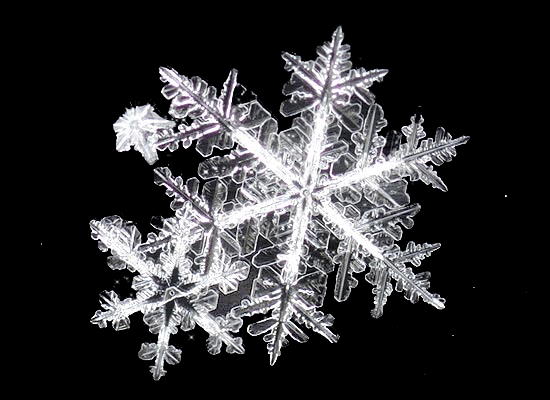 CHI?
PERCHE’?
Scopo:
Narra storie fantastiche
Può essere scritto :
 in prima persona
(narratore interno)
In terza persona
(narratore esterno)
DOVE E QUANDO ?
Luoghi magici e misteriosi
CHI SCRIVE?
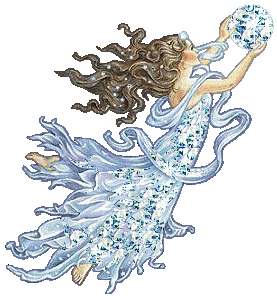 Inizio
Vicenda 
Conclusione
COM’E’ FATTO?
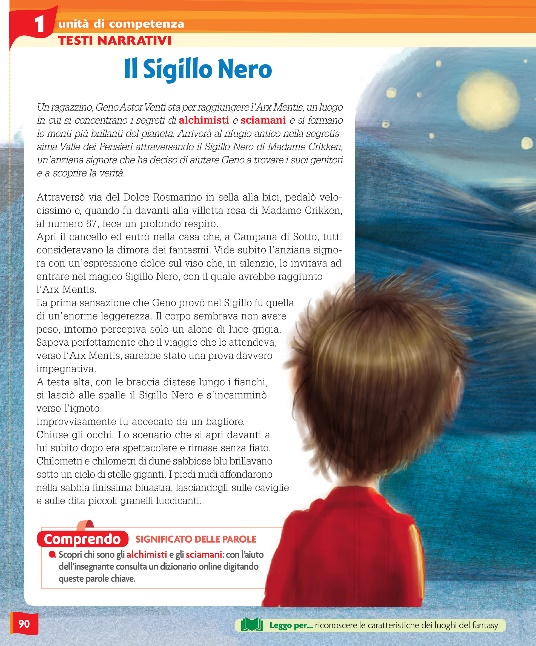 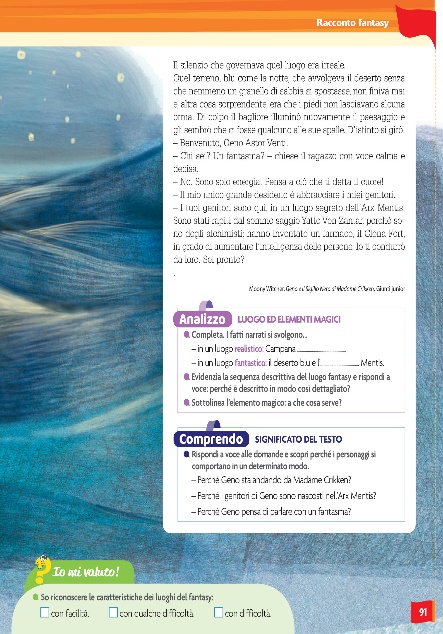 IT’  S  TIME..
ENGLISH
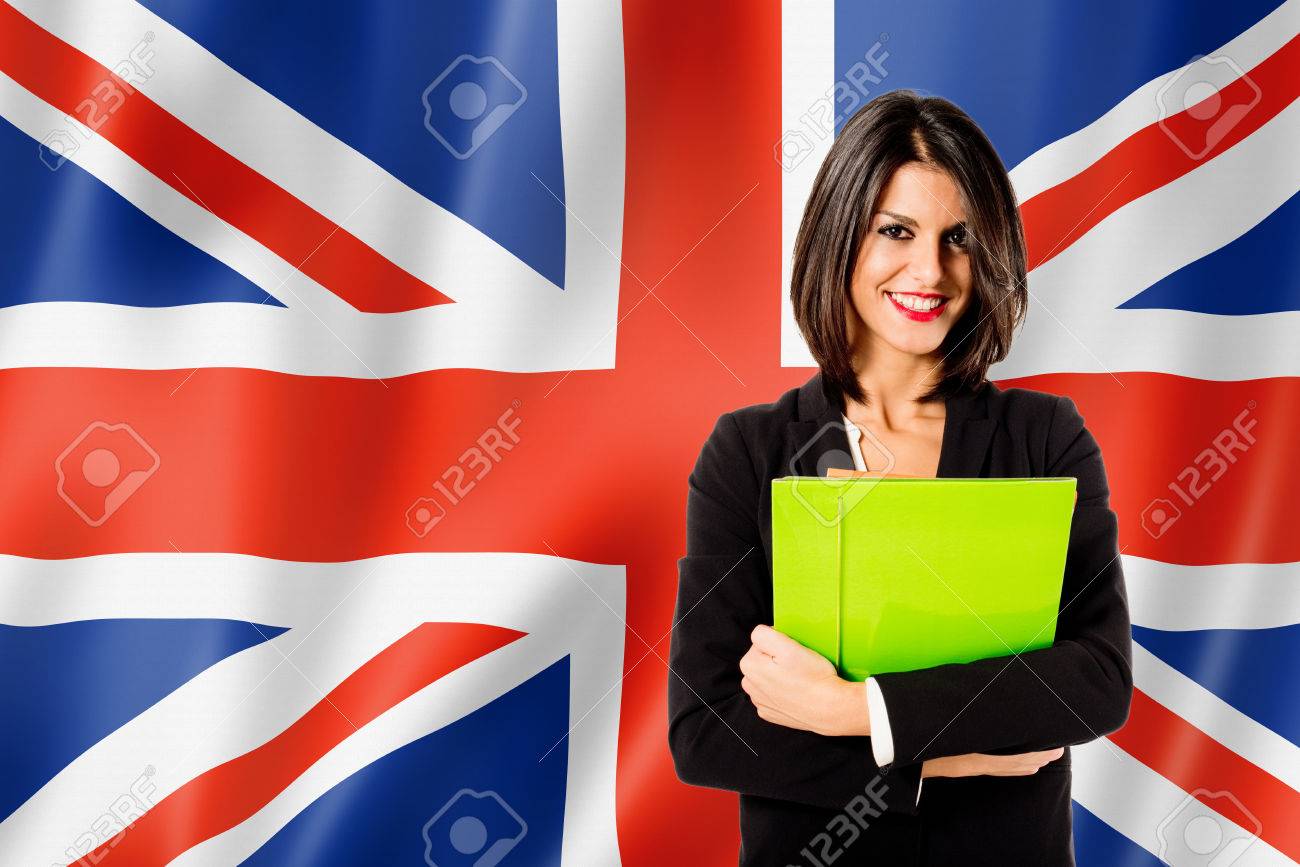 SIMPLE PRESENT 
Il simple present viene usato per parlare di azioni abituali e della routine quotidiana e con una certa frequenza
La forma base del verbo resta invariata per tutte le persone, tranne per la terza persona singolare che aggiunge una s
La
I often read on  TV cartoons after school
Ann always goes to cinema on Saturday…
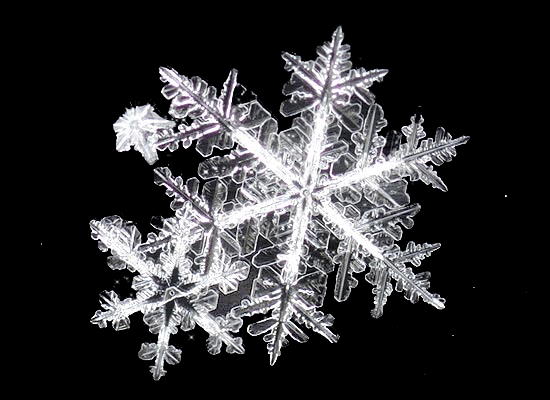 Often always, usually, sometimes ,never ..sono gli avverbi di frequenza che indicano quanto spesso viene compiuta un’azione
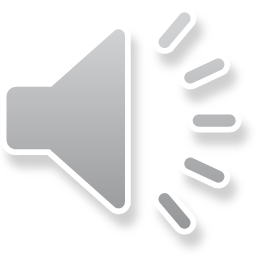 Verb to read

I        read
You   read 
  
         He
        She }  reads
          It

We     read
You     read
They   read
Verb to go

I        go
You   go

         He
        She } goes
          It

We     go   
You    go 
They   go
Verb to study

I        study
You   study

         He
        She } studies
          It

We      study  
You     study
They    study
Alla terza persona singolare alcuni verbi possono subire delle variazioni
Quando il verbo termina in_o-ch- sh-s-x-z-aggiungono es
Se il verbo termina in y preceduta da consonante ,la y si tramuta in i e si aggiunge es
IL VERBO LIKE  (PIACERE)  SIMPLE PRESENT 
La forma base del verbo resta invariata per tutte le persone, tranne per la terza persona singolare che aggiunge una s
I like  playing tennis
Ann  likes going to cinema …
They like listening music
Verb  like

I        like

You   like
         He
        She } likes
          It

We     like  
You    like 
They   like
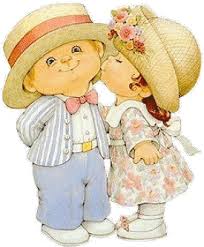 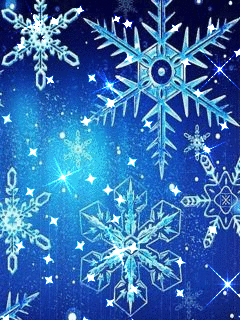 SEASONS
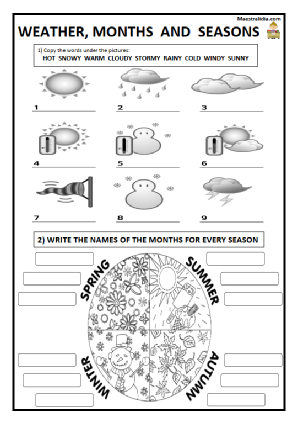 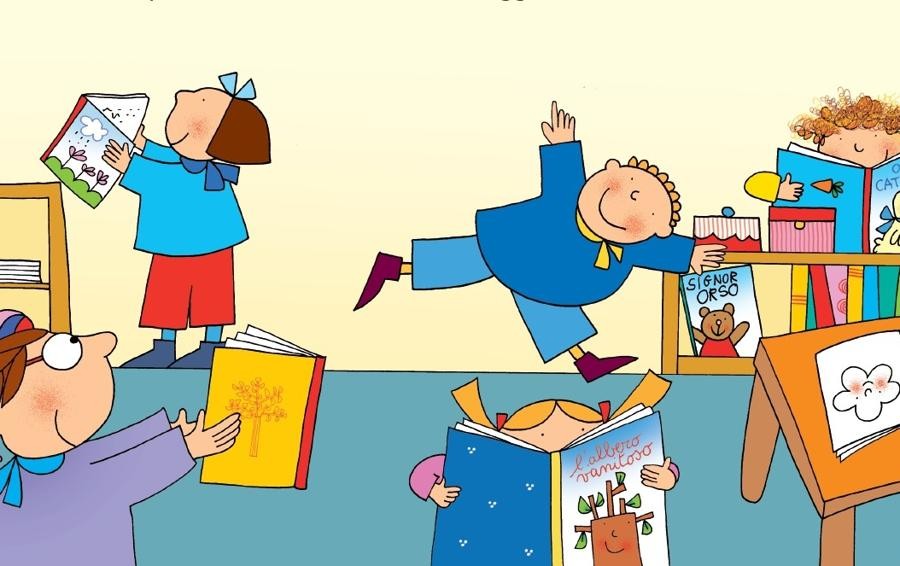 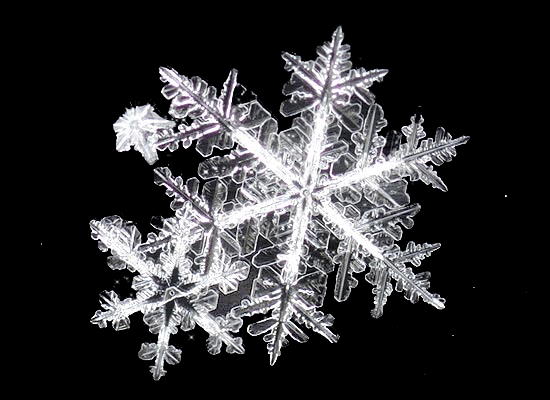 Ricopia sul quaderno e completa
I….playing the guitar
George…. talking with his grandfather
My parents….watching TV on Sunday
You ….cats
We … eating  pizza
They … going to park
Susy … dancing